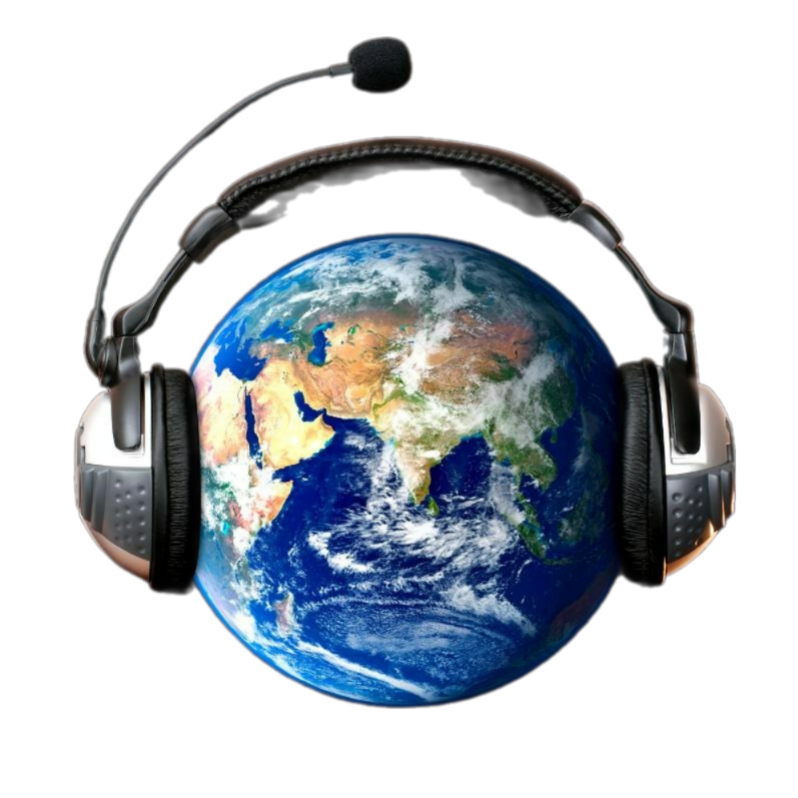 Технология развития умений аудирования на основе аутентичных видеоматериалов лингвострановедческого содержания(основное общее образование, английский язык)
Подготовила: Серикова Юлия Игоревна
Учитель английского языка
МОУ-СОШ им. В. В. Талалихина
КЛИН 2024
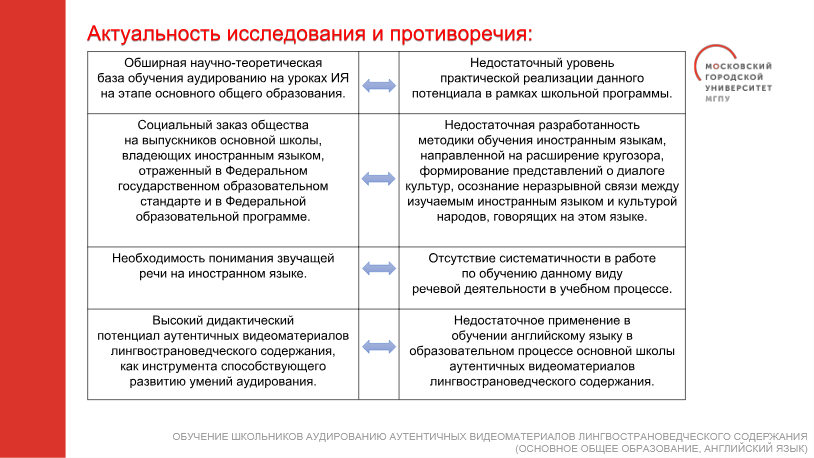 ТЕХНОЛОГИЯ РАЗВИТИЯ УМЕНИЙ АУДИРОВАНИЯ НА ОСНОВЕ АУТЕНТИЧНЫХ ВИДЕОМАТЕРИАЛОВ ЛИНГВОСТРАНОВЕДЧЕСКОГО СОДЕРЖАНИЯ
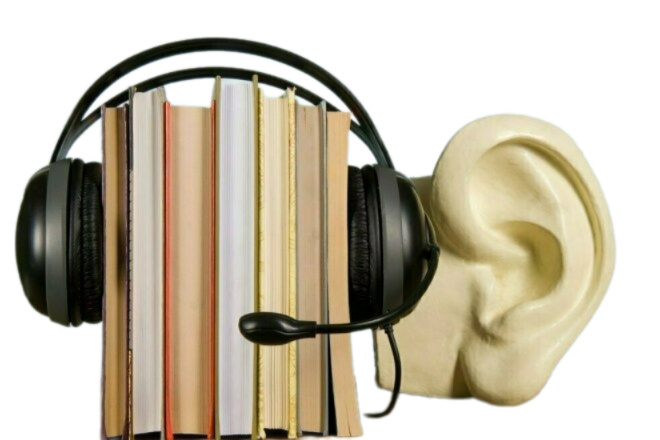 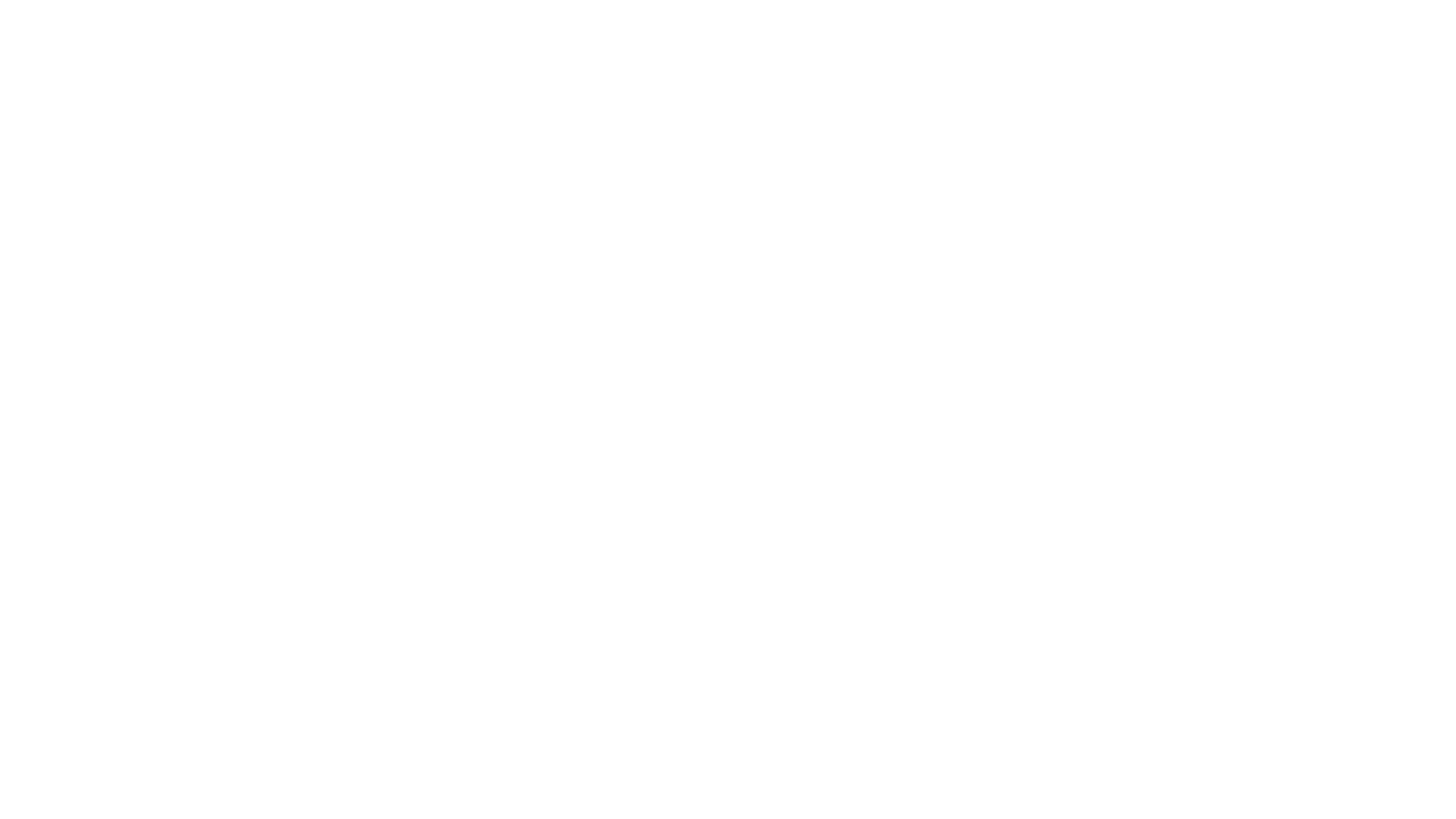 С какими трудностями сталкиваются учащиеся во время аудирования?
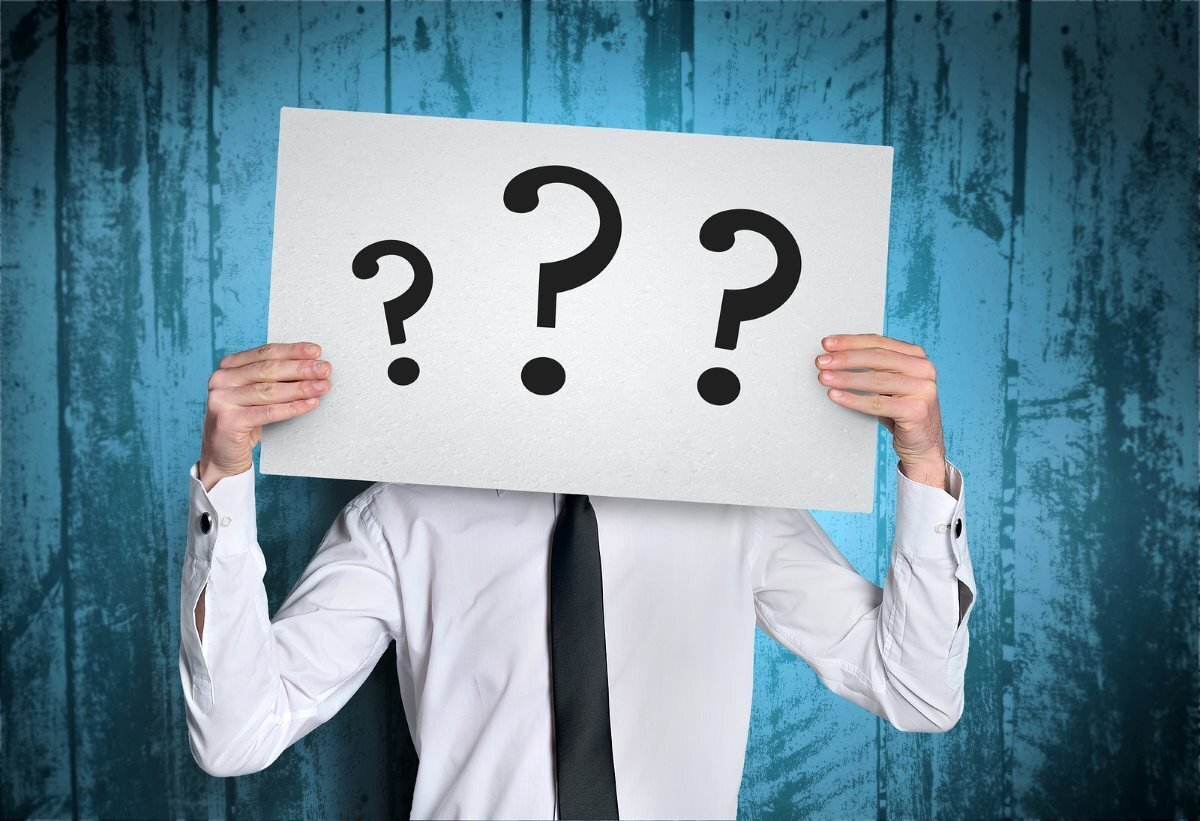 ТЕХНОЛОГИЯ РАЗВИТИЯ УМЕНИЙ АУДИРОВАНИЯ НА ОСНОВЕ АУТЕНТИЧНЫХ ВИДЕОМАТЕРИАЛОВ ЛИНГВОСТРАНОВЕДЧЕСКОГО СОДЕРЖАНИЯ
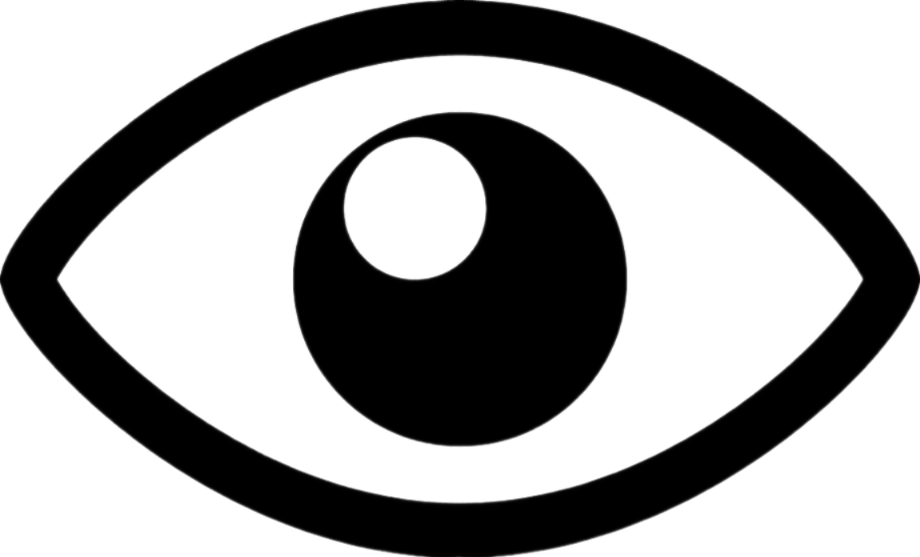 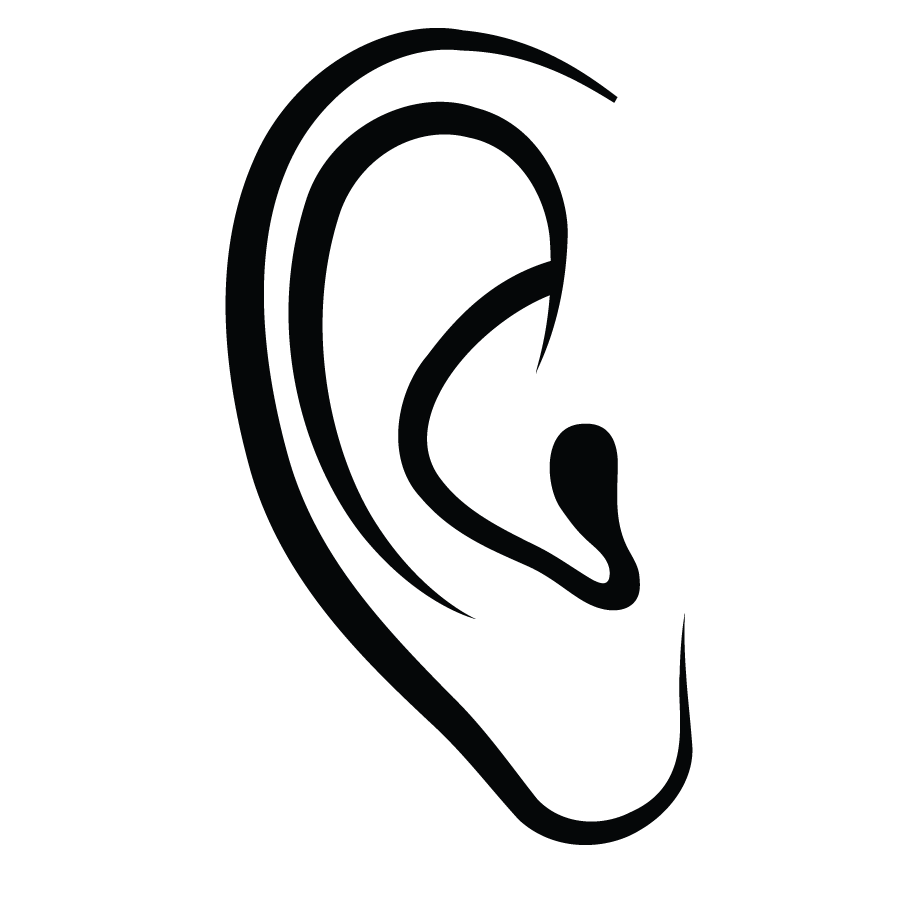 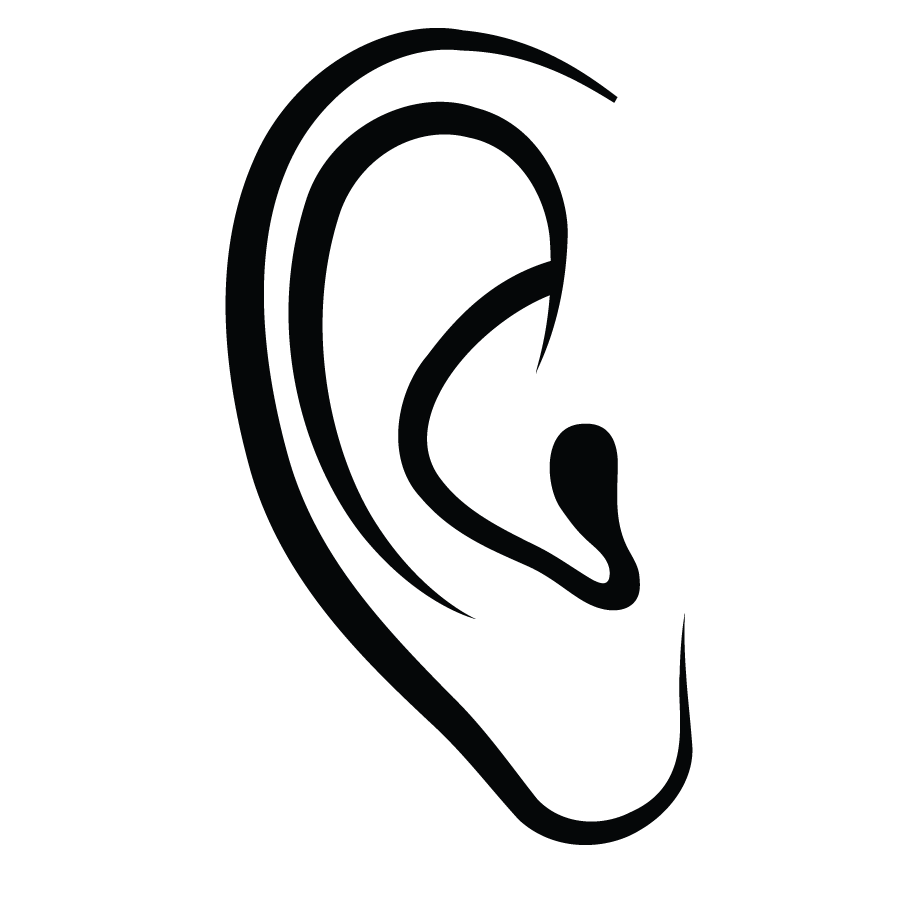 ТЕХНОЛОГИЯ РАЗВИТИЯ УМЕНИЙ АУДИРОВАНИЯ НА ОСНОВЕ АУТЕНТИЧНЫХ ВИДЕОМАТЕРИАЛОВ ЛИНГВОСТРАНОВЕДЧЕСКОГО СОДЕРЖАНИЯ
ТЕХНОЛОГИЯ РАЗВИТИЯ УМЕНИЙ АУДИРОВАНИЯ НА ОСНОВЕ АУТЕНТИЧНЫХ ВИДЕОМАТЕРИАЛОВ ЛИНГВОСТРАНОВЕДЧЕСКОГО СОДЕРЖАНИЯ
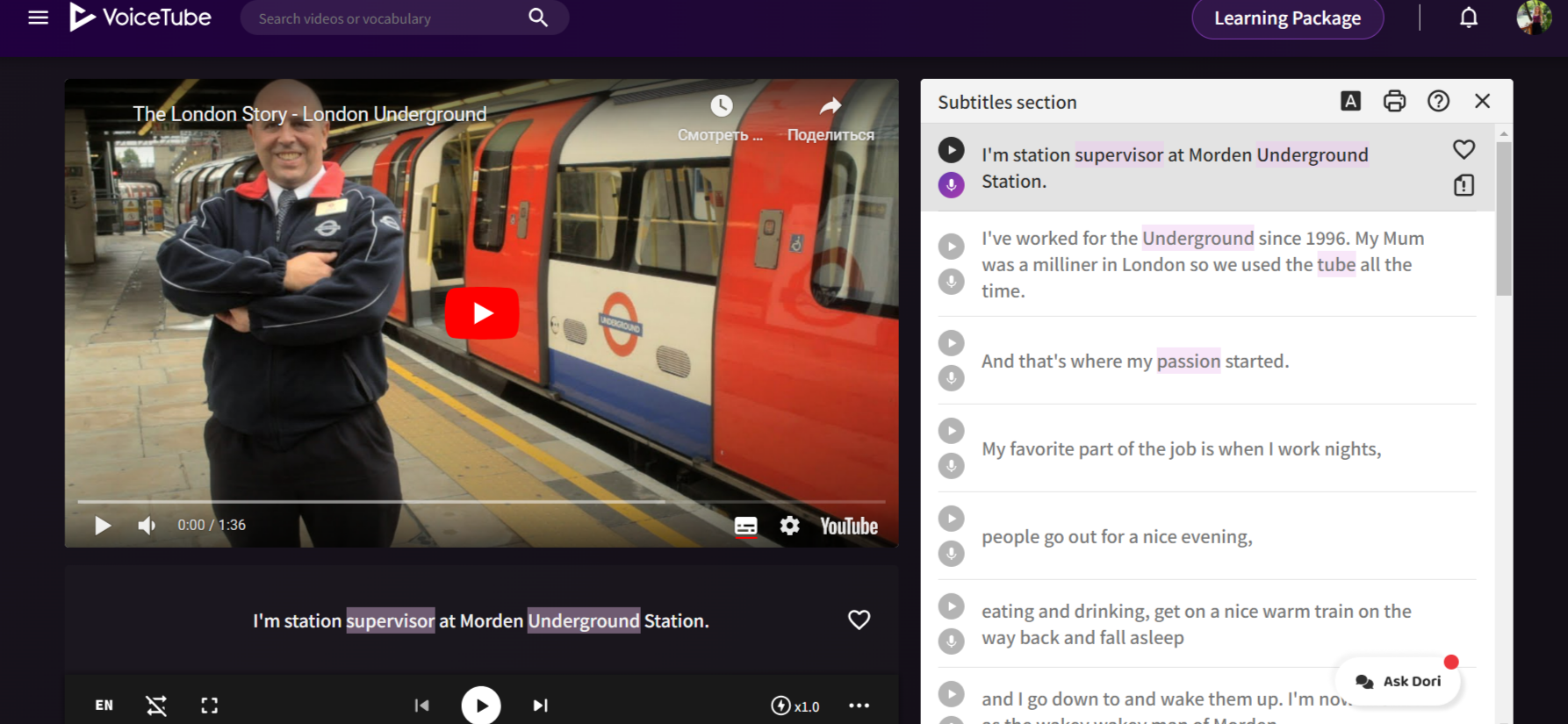 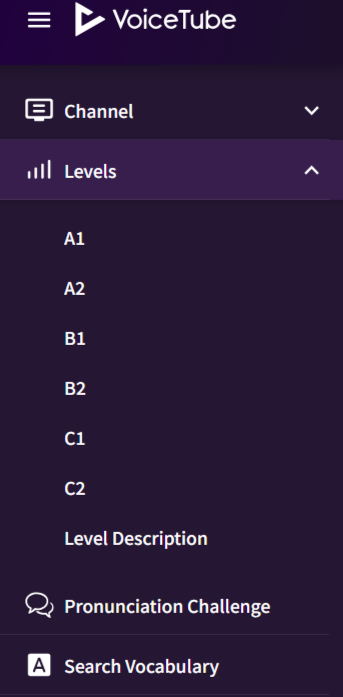 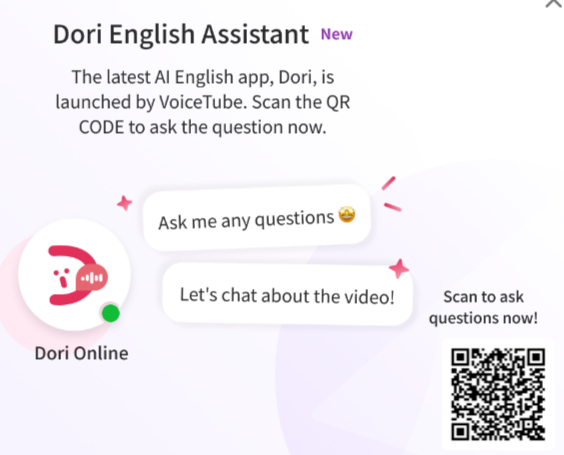 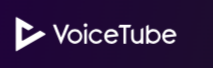 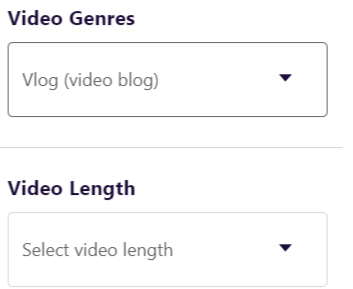 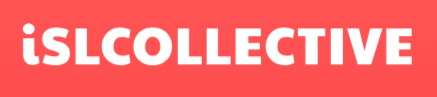 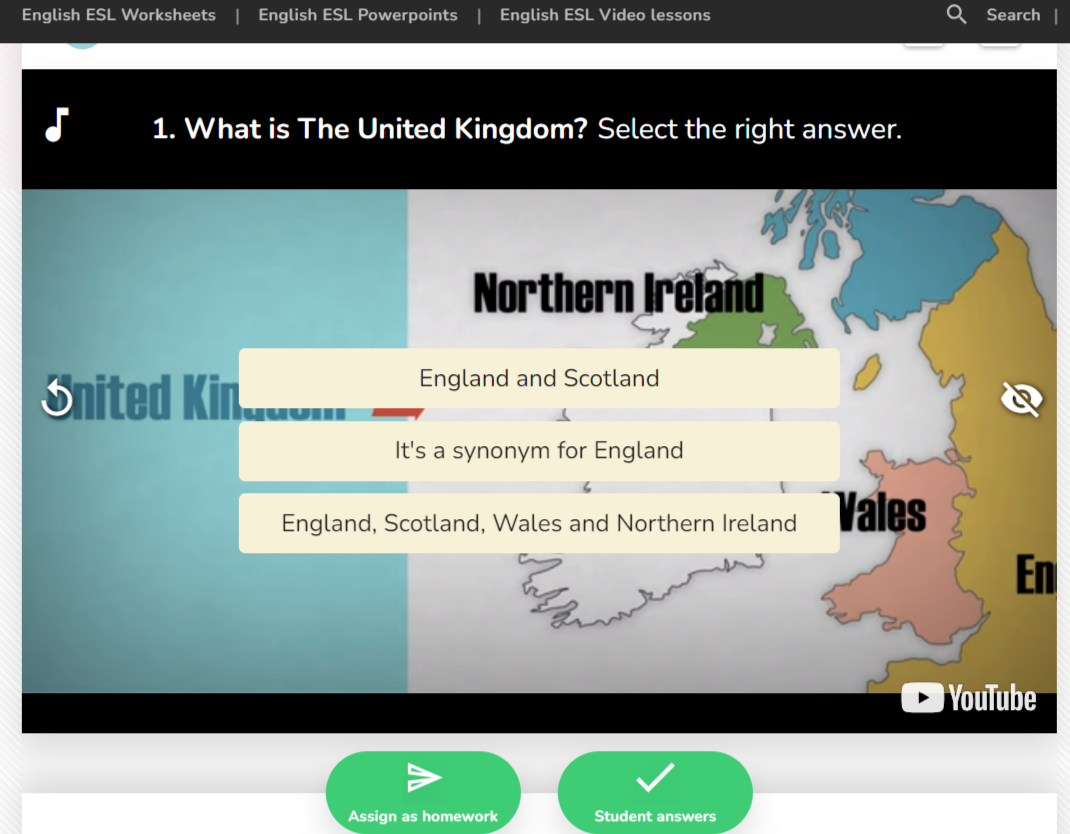 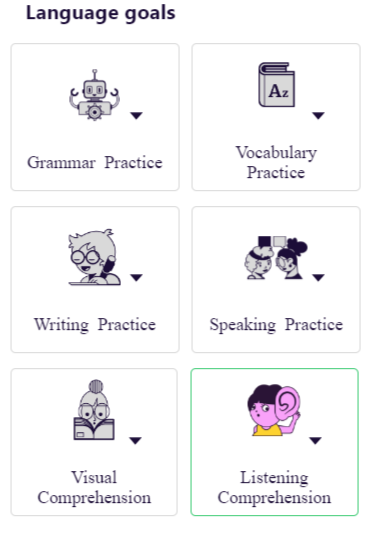 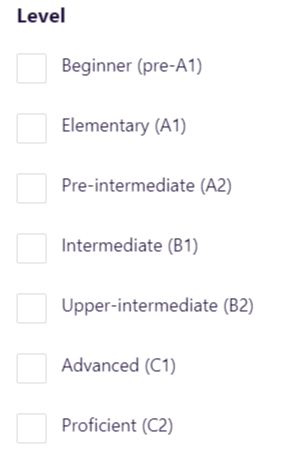 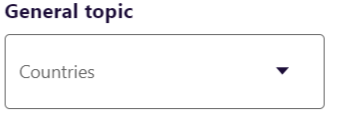 ТЕХНОЛОГИЯ РАЗВИТИЯ УМЕНИЙ АУДИРОВАНИЯ НА ОСНОВЕ АУТЕНТИЧНЫХ ВИДЕОМАТЕРИАЛОВ ЛИНГВОСТРАНОВЕДЧЕСКОГО СОДЕРЖАНИЯ
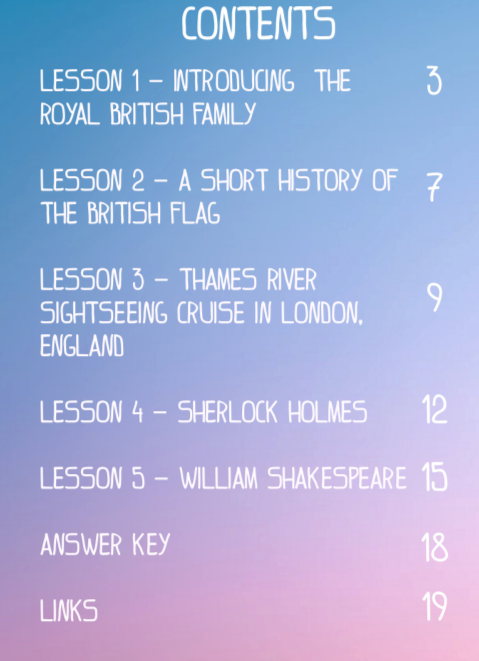 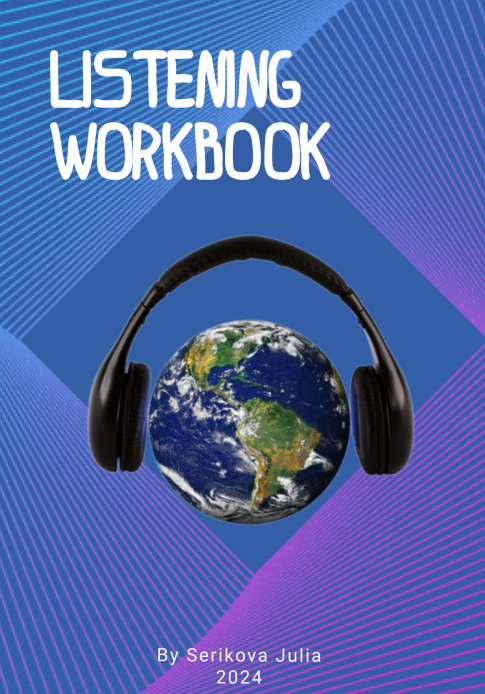 ТЕХНОЛОГИЯ РАЗВИТИЯ УМЕНИЙ АУДИРОВАНИЯ НА ОСНОВЕ АУТЕНТИЧНЫХ ВИДЕОМАТЕРИАЛОВ ЛИНГВОСТРАНОВЕДЧЕСКОГО СОДЕРЖАНИЯ
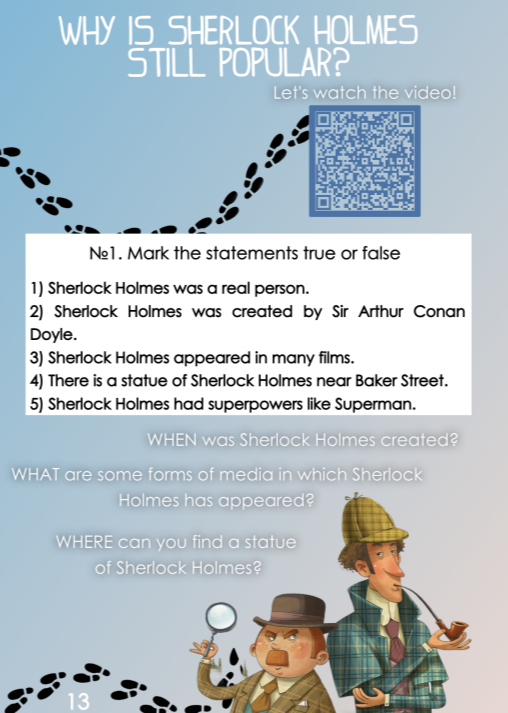 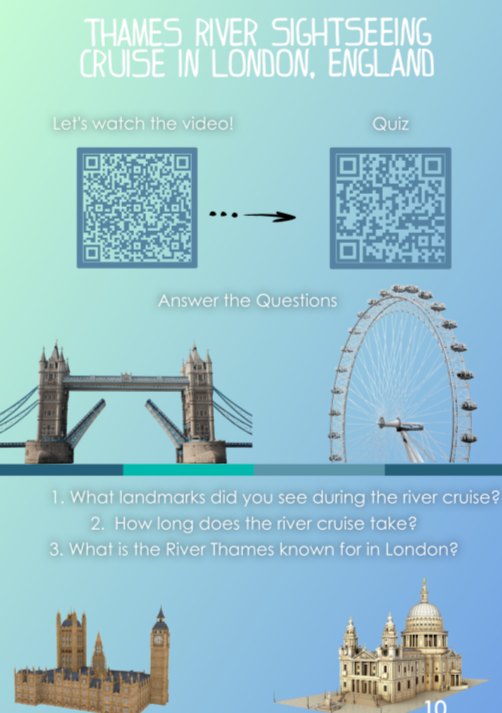 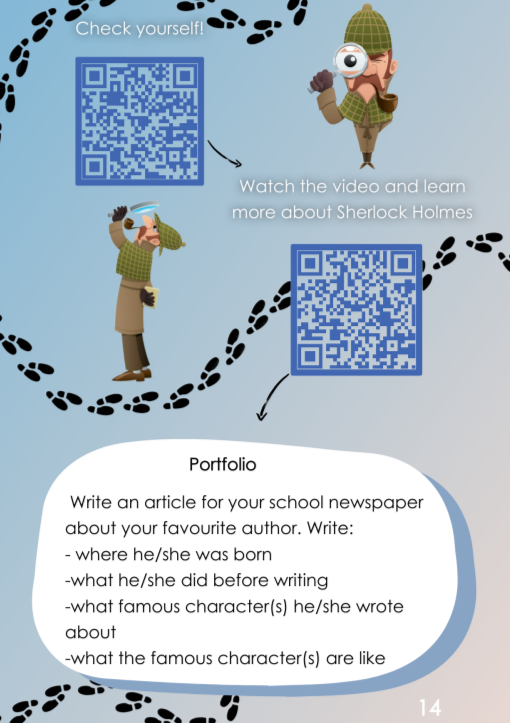 ТЕХНОЛОГИЯ РАЗВИТИЯ УМЕНИЙ АУДИРОВАНИЯ НА ОСНОВЕ АУТЕНТИЧНЫХ ВИДЕОМАТЕРИАЛОВ ЛИНГВОСТРАНОВЕДЧЕСКОГО СОДЕРЖАНИЯ
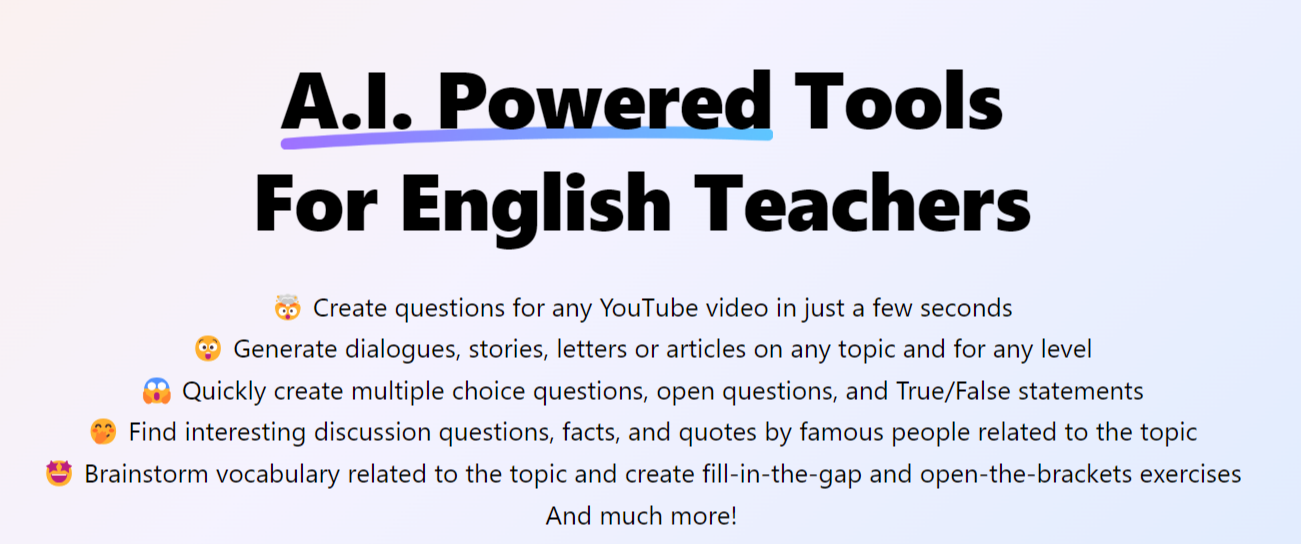 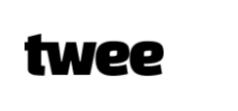 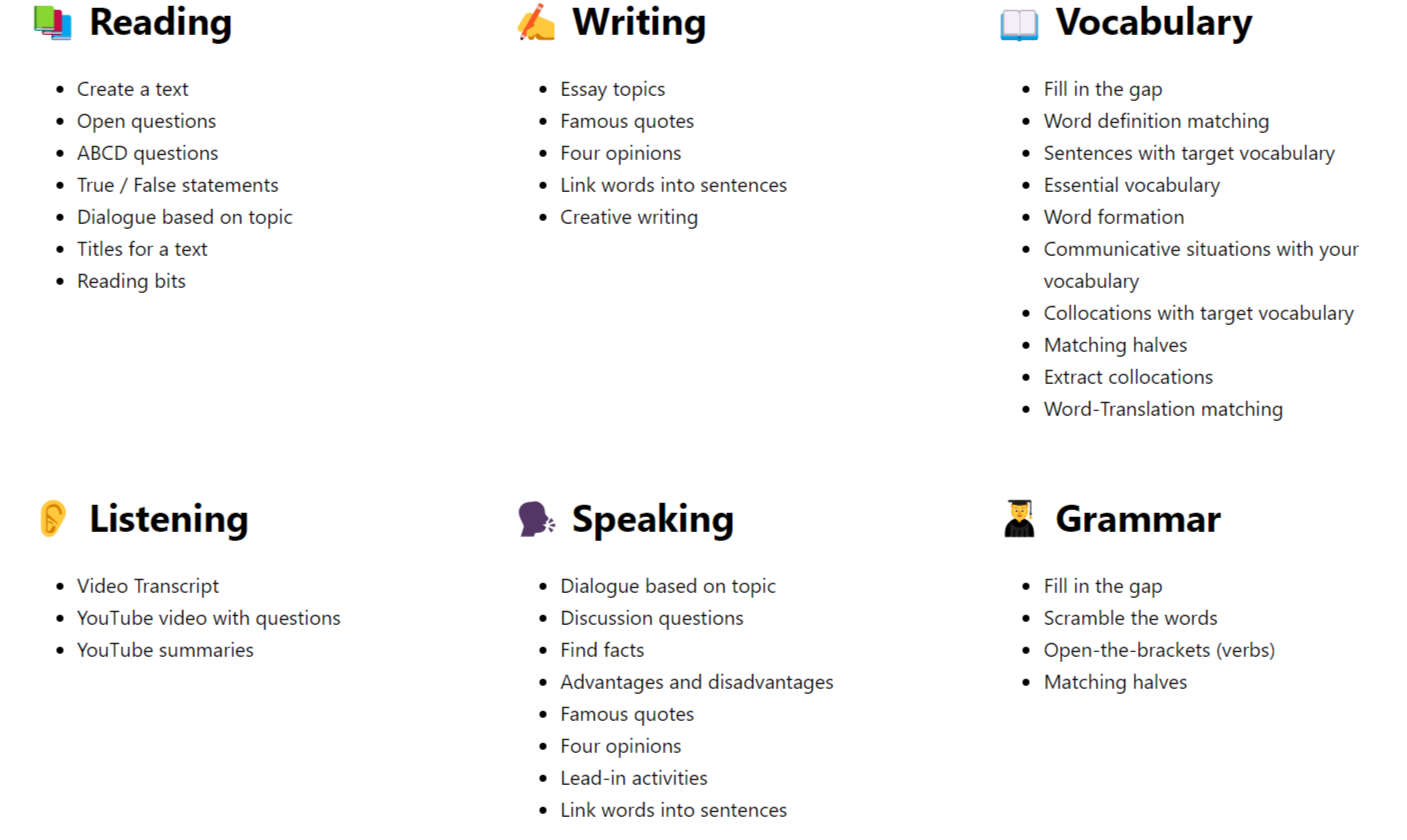